Cyber Brain Academy
Security+ Training
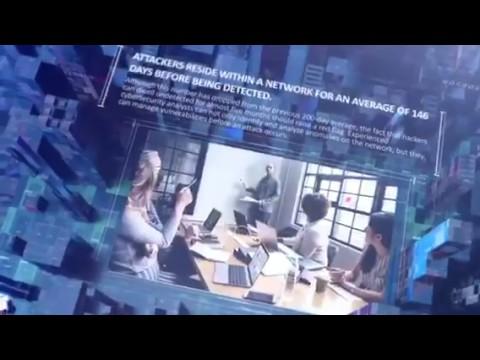 Welcome!
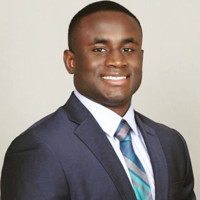 On behalf of Cyber Brain Academy and the Navy SEAL Foundation, welcome to Domain 3 of our CompTIA Security+ training course. Our goal is to assist you in preparing for the Security+ exam.
About This Course
Participation is key!
Course notes can be found on: https://learn.cyberbrainacademy.com/
Domains 1, 2, and 3 notes are currently uploaded
You are expected to take plenty of notes
You will be quizzed every day
Have fun!
Domain 2 Review Quiz
Domain 3: Architecture and Design
3.1 Explain use cases and purpose for frameworks, best practices and secure configuration guides.
Regulatory
With regulatory frameworks, you are trying to meet a specific regulation in an industry, as part of working with a specific technology or as part of a government organization.
[Speaker Notes: One example is the Payment Card Industry Data Security Standard (PCI DSS), which governs organizations that store, transmit and process credit card and credit card holder data. The goal of PCI DSS is to ensure that organizations processing credit cards meet a minimum level of security with how they deal with credit card transactions. Organizations must be independently audited and certified.]
Non-regulatory
Non-regulatory frameworks are developed with similar goals to regulatory frameworks — improve security by providing information and guidelines to organizations.
[Speaker Notes: However, non-regulatory frameworks are not enforceable. Instead, they are voluntary; organizations can choose to adopt them or not. One example is the NIST Cybersecurity Framework (see https://nvlpubs.nist.gov/nistpubs/CSWP/NIST.CSWP.04162018.pdf).]
National vs. International
Many countries have their own frameworks. Often, such frameworks apply only to government agencies or organizations working directly with government agencies.
[Speaker Notes: One example is the US FedRAMP program, which outlines a specific set of requirements for U.S. government agencies. See https://www.fedramp.gov/assets/resources/documents/FedRAMP_Policy_Memo.pdf for details. The International Organization for Standardization (ISO) provides frameworks across a wide variety of industries, including information technology. ISO/IEC 27000 has several frameworks published for international use.]
Industry-specific frameworks
Frameworks for industry are usually very specific to the industry. One widely known framework is the Healthcare Information Portability and Accountability Act (HIPAA), which has a goal of protecting the personally identifiable information and personal health information of patients.
[Speaker Notes: Healthcare providers must demonstrate compliance with HIPAA to avoid fines and even criminal penalties in some scenarios.]
Benchmarks/secure configuration guides
These aren’t necessarily step-by step guides to use during an implementation, but high-level guidance that offers information to help you make choices based on your requirements.
[Speaker Notes: In addition to reference architectures, vendors often provide additional documentation covering performance benchmarks and secure configuration. For the exam, you don’t need to know about individual guides or memorize the information in them.]
Web server
Web servers are highly susceptible to attack, so many web server vendors provide guidelines to minimize the risk of compromise.
[Speaker Notes: For example, Apache publishes security tips at https://httpd.apache.org/docs/2.4/misc/security_tips.html.]
Operating system
Many operating system vendors provide guides, guidelines or even scripts to help secure the operating system.
[Speaker Notes: For example, Microsoft publishes a security guide for Windows Server 2016 at https://download.microsoft.com/download/5/8/5/585DF9E 9-D3D6-410A-8B51-81C7FC9A727C/Windows_Server_2016_ Security_Guide_EN_US.pdf.]
Application server
Application vendors also publish guides and best practices around hardening and configuration.
[Speaker Notes: One example is Oracle’s Oracle Fusion Middleware Administrator’s Guide, available at https://docs.oracle.com/cd/E21764_01/core.1111/e10105/t oc.htm.]
Network infrastructure devices
Many vendors provide guides for implementing their solutions. For example, NetApp publishes a security hardening guide for the ONTAP operating system that is used across their storage devices.
[Speaker Notes: See https://www.netapp.com/us/media/ tr-4569.pdf for the NetApp Security Hardening Guide for NetApp ONTAP 9.]
General purpose guides
There are many general-purpose guides out there, some from subject matter experts, some from IT pros based on their experience in the field, and some from other sources.
[Speaker Notes: One general-purpose guide is OWASP’s OWASP Developer Guide, which can help developers build secure web applications. See https://www.owasp. org/index.php/OWASP_Guide_Project for details.]
Vendor
Relying on a single vendor can put your organization at greater risk, especially when dealing with the cloud or a key infrastructure component. Some organizations opt to purposely mix vendors throughout their IT infrastructure to ensure that a single vendor’s problem cannot disrupt their entire network. Vendor diversity also provides you more leverage when negotiating licensing and maintenance deals.
Control diversity
To minimize risk, you should use IT controls from different areas. For example, you might combine physical controls (locked doors) with technical controls (resource-level permissions). You might opt to layer in other controls, too.
[Speaker Notes: Diversifying your controls is a good practice to ensure that you are not reliant on a single type and thus susceptible to issues if that one type of control fails or becomes degraded.]
Administrative
Administrative controls are the policies and procedures that your organization establishes to lower the overall risk in your environment.
[Speaker Notes: You might have an administrative control that ensures that employees don’t follow each other into a locked building without swiping a badge or otherwise identifying themselves to the other person going in the door.]
Technical
Technical controls are those that you use in your configuration.
[Speaker Notes: For example, you might use file system permissions to limit access or you might prevent certain types of users from logging onto specific computers.]
User training
As part of a multi-layered security strategy, you need to train users to understand their responsibility, understand where the risks are, and be able to identify threats such as phishing and social engineering.
[Speaker Notes: If you have state-of-the-art security systems but don’t train your users, your organization is at risk.]
3.2 Given a scenario, implement secure network architecture concepts.
DMZ
A demilitarized zone (DMZ) typically sits at the edge of a network, straddling the internet and the LAN. It is commonly used for public-facing servers and appliances, such as web server for a public-facing website. It is common to also have reverse-proxy services and SMTP gateways in a DMZ.
[Speaker Notes: In many environments, resources in the DMZ are managed singularly and not with the same management tools that manage the LAN resources.]
Extranet
An extranet is like a DMZ because it is used to enable people outside your organization to gain access to resources. The primary difference is that an extranet is used for vendors, partners and suppliers.
Intranet
An intranet is a private network used by employees or others working for an organization. It is usually available only while directly connected to the organization’s network or through a VPN. An intranet is intended for internal use only.
[Speaker Notes: Note that people sometimes refer to an intranet as the internal company website instead of the overall internal network.]
Wireless
A wireless network is commonly deployed at an organization to facilitate access to the network from smartphones, personally-owned devices, and organizational devices that are not physically plugged into a network. To maximize security, consider the following options: 
● Use the latest security protocols. Wi-Fi Protected Access 2 (WPA2) is widely used and acceptable. It uses Advanced Encryption Standard (AES) encryption. Recently, WPA3 became available and will eventually replace WPA2. 
● Use EAP-TLS to secure authentication. 
● Implement multi-factor authentication for access to the network. 
● Implement a wireless intrusion detection system (WIDS) and a wireless intrusion prevention system (WIPS). 
● Separate wireless usage between employees and visitors/guests.
Guest
A guest network is a separate network used for visitors, guests or other people not directly associated with your organization.
[Speaker Notes: It reduces the risk of having your organization’s computers exposed to malware because unmanaged devices are not on the same network as guests.]
Honeynets
A honeynet can be considered a collection of honeypots but might contain only a single honeypot. A honeynet enables an organization to gain more data than a honeypot because all the network traffic on the honeynet (going in or going out) is considered illegitimate and can be captured for analysis.
[Speaker Notes: A honeypot is a single computer system deployed and configured to attract attackers and keep them there so you can gain information about who they are, where they are, what they are attempting to gain access to and what techniques they are using. A honeypot is specifically configured to look attractive to an attacker (for example, it might appear to be running a vulnerable version of a popular web application). 
One benefit of honeynets and honeypots is that attackers become busy with them, taking their attention away from the real networks and resources.]
NAT
Network Address Translation (NAT) has two primary purposes — to conserve IP addresses and to mask the source IP addresses of computers.
[Speaker Notes: For example, an organization can set up NAT so that all users going to the internet appear to come from a single IP address. Without NAT, all users going to the internet would require their own public IP address, which isn’t feasible because of the shortage of public IP addresses.]
Ad Hoc
An ad hoc network is a temporary network, usually used to temporarily connect computers together.
[Speaker Notes: For example, you can connect an old computer to a new computer to facilitate the transfer of data.]
Physical
When you physically separate networks, you use independent network hardware such as routers, switches and firewalls. This is considered more secure segmentation than logical or virtual segmentation.
[Speaker Notes: In high-security organizations, physical segmentation is often the best choice.]
Logical (VLAN)
Logical segmentation, usually by using VLANs, enables you to segment networks by using software logic. Devices are connected to the same switches and use the same routers and firewalls. However, broadcast traffic isn’t allowed to pass between VLANs and you can isolate VLANs to mimic physical isolation.
[Speaker Notes: Implementing VLANs is easy and fast. VLANs are widely supported, which makes them attractive. They are widely used. Although VLANs are recognized as acceptable for virtually all segmentation requirements, for high-security environments where maximizing security is the most important outcome, you should look at physical segmentation.]
Virtualization
As virtualization has expanded, virtualization capabilities have also expanded. Modern virtualization technologies virtualize just about all aspects of the environment, including much of the networking.
[Speaker Notes: You can use logical segmentation (often through VLANs) without the use of additional network hardware. Virtualization-based isolation offers a similar security level as logical network segmentation.]
Air gaps
An air gapped computer is one that is not connected to the internet or connected to any other devices that are connected to the internet. Air gapped computers or networks offer maximum security for the most sensitive workloads.
[Speaker Notes: For example, government networks rely on air gaps for the most sensitive systems. There are downsides to air gaps: They are expensive to implement and maintain because you need to implement dedicated hardware and software to manage them, and simple operational tasks, like installing the latest security patches. become time-consuming tasks.]
Tunneling/VPN
A virtual private network is a secure tunnel connecting two private networks, two private computers or a private computer to a private network.
[Speaker Notes: Invented in 1996, VPNs are used by virtually all organizations with a private network to enable workers to work remotely or connect two offices together. As part of a VPN implementation, you should use the strongest authentication method possible, such as EAP-TLS. Additionally, you should use a VPN solution that supports the strongest encryption method available, such as IPsec or an SSL VPN. Avoid the use of Point-to-Point Tunneling Protocol (PPTP) because it is no longer considered secure.]
Site-to-site
A site-to-site VPN is one that connects two sites together.
[Speaker Notes: For example, you might connect a branch office with the corporate headquarters using a site-to-site VPN.]
Remote access
A remote access VPN is one that enables remote workers to connect to an organization’s network from anywhere on the internet.
[Speaker Notes: Remote access VPNs are useful to enable workers to work from home, a coffee shop or any other place with an internet connection.]
Sensors
Think of sensors as data gathering agents. They are often software-based but some are hardware-based. Sensors work with the raw data, often sending it to collectors or to the solution itself (such as a SIEM).
[Speaker Notes: Many network devices have multiple components, which communicate with the devices to provide features and improve performance.]
Collectors
Collectors are agents that gather data from sensors or other inputs. They often talk to sensors or other input mechanisms.
[Speaker Notes: Typically, they do not communicate directly to devices; instead, they rely on sensors or other mechanisms to communicate with devices.]
Correlation engines
Correlation engines are applications that try to form relationships between different data, often by using AI and machine learning.
[Speaker Notes: When you take in large amounts of data from many different sources, it can be tough to understand how the data relates to other data.]
Filters
A filter is a mechanism that reduces the total amount of data you collect or view. A filter is an important component because it can reduce the overall amount of data you ingest or display, which can improve performance or speed up the time it takes you to find what you need.
[Speaker Notes: For example, if you captured 10 minutes of network traffic using a protocol analyzer, you could apply a display filter to view only the protocol you want, such as SNMP.]
Proxies
A traditional proxy is deployed to the LAN. It waits for web requests from clients and then proxies the requests on the client's behalf to the internet. Proxies can cache content to enhance performance. A reverse proxy is often deployed to a DMZ. It listens for requests from the internet going to an internal system (such as a website to get your email) and proxies the request to the internal server on the client’s behalf.
Firewalls
Historically, when networks were simpler, firewalls were placed at the perimeter or edge of the network. However, in today’s complex environments, firewalls are placed at the edge of the network, at the core of the network (to inspect and block some internal communications), and internally (to secure business-to-business connections).
VPN concentrators
VPN concentrators are most commonly located at the perimeter of the network, sometimes directly connected to the internet. This makes sense, because they connect computers from the public internet to your LAN.
SSL accelerators
Similar a load balancer (and often the same device), SSL accelerators are typically placed in the LAN for internal servers or in the DMZ for public-facing servers.
Load balancing
Load balancers are placed in front of services or servers. 
Load balancers are most often used in LANs and in DMZs, although generally not shared between a LAN and DMZ.
[Speaker Notes: For example, you might have 10 web servers for a website; a load balancer ensures that requests for the website are evenly balanced between all the web servers. If a web server becomes unavailable, the load balancer can detect that through health checks and stop sending traffic to it.]
DDoS mitigator
A DDoS mitigator is sometimes an appliance. It typically sits at the edge of the network, often in front of everything else. This enables you to mitigate DDoS attacks prior to malicious traffic entering your network.
Aggregation switches
Aggregation switches are responsible for connecting other switches together (for example, edge switches).
[Speaker Notes: This is sometimes done to simplify network and cable management. Aggregation switches are often found in enterprise networks but rarely found in small networks.]
Taps and port mirror
You can use taps or port mirrors to capture network communications on your network. You can put a tap on a switch (for example, directly connected to a specific port on a specific device).
SDN
Software-defined networking (SDN) typically resides alongside or integrated with your virtualization infrastructure. It enables you to deploy and manage virtual switches, routers and firewalls virtually, through software.
3.3 Given a scenario, implement secure systems design.
FDE/SED
Full disk encryption (FDE) is the act of encrypting an entire hard drive, instead of just the used space of a hard drive or individual files and folders. FDE is better than disk encryption that encrypts only used space or partial portions of the hard drive because it encrypts everything. Self-encrypting drives (SEDs) automatically encrypt and decrypt data. Often used with computers, SED enables you to use encryption seamlessly, without really realizing it.
[Speaker Notes: You provide a password upon startup, and the decryption enables you to use the hard drive. If the hard drive is stolen, it becomes worthless without the password to unlock the encryption.]
TPM
A trusted platform module (TPM) is a hardware chip, often built into the motherboard of a computer, that is responsible for helping establish a secure boot process, encrypt disk drives, protect passwords and occasionally other functions (such as for enforcing software licensing).
[Speaker Notes: TPM can be utilized by other components of the computer, such as the UEFI or operating systems. For example, Windows has BitLocker disk encryption, which can utilize a TPM to enhance the security of the disk encryption.]
HSM
A hardware security module (HSM) is a physical device used for cryptographic operations. Often, HSMs are used to sign encryption keys. Commonly, HSMs are used to secure an internal public key infrastructure (PKI).
[Speaker Notes: For example, you might generate your root CA certificate from your HSM.]
UEFI/BIOS
A UEFI and a BIOS have the same job — to be the middleman between the firmware and operating system during computer startup. The BIOS is a legacy technology because UEFI performs all the same tasks and doesn’t have the same limitations.
[Speaker Notes: For example, when using a BIOS, you can’t have a graphical user interface in the pre-boot environment. Virtually all modern computers use UEFI today.]
Secure boot and attestation
With secure boot, a computer has a list of trusted hardware and firmware. Upon boot, the hardware and firmware are checked, along with the digital signatures. If they are compliant, the computer boots. If not, it doesn’t.
Supply chain
In a supply chain attack, attackers attempt to secretly alter hardware or software and infiltrate organizations that buy the products. This can sometimes be easier than breaking into systems remotely. As part of your due diligence, it is important to vet suppliers and the entire supply chain. Attacks on the supply chain have been in the news recently.
[Speaker Notes: See https://www.bloomberg.com/news/features/2018-10-04/the-big-h ack-howchina-used-a-tiny-chip-to-infiltrate-america-s-top-companie s for details about a recent supply chain attack.]
Hardware root of trust
A root of trust is a component that executes first when a computer is turned on.
[Speaker Notes: For example, when a smartphone boots up, boot firmware is one of the first components to be engaged. It is a root of trust.]
EMI/EMP
Electro-magnetic interference (EMI) and electromagnetic pulse (EMP) weapons are weapons aimed at degrading, damaging or eliminating electrical systems and electronics. They do this by way of a short burst of electromagnetic energy that often overwhelms electronics.
Network
A network operating system is synonymous with a server-based operating system. The term is rarely used today because virtually all server operating systems are also network operating systems.
[Speaker Notes: In this section, operating systems refers to general purpose computer operating systems (such as Windows and Linux) as well as purpose-built operating systems, such as those embedded in an appliance or smartphone. 
A long time ago, a network operating system was a server-based system that provided services to clients on a LAN. Securing a network operating system is like a server operating system.]
Server
A server-based operating system is purpose-built to run services — small applications that provide a service to end users or other software.
[Speaker Notes: For example, a server built as an email server would have services to send outbound email, to receive inbound email and scan email for malware. Some server-based operating systems have a graphical user interface but others do not, for added security and Domain 3 | Architecture and Design 63 performance. A server is often secured via a centralized policy (such as a Group Policy Object in an Active Directory environment). Other common ways to secure a server include staying up to date on the latest patches, disabling unneeded services, adhering to the principle of least privilege, and monitoring and auditing all activities of the server.]
Workstation
A workstation operating system is a client-based operating system meant for people to use on a day-to-day basis at work or at home. A workstation operating system generally has a GUI and is designed to be user friendly and highly compatible with consumer hardware.
[Speaker Notes: You can secure workstations by using policies (especially those enforced from a central management point), disabling unnecessary software and functionality, running anti-malware software, and installing operating system updates regularly.]
Appliance
An appliance is a specialized hardware device, often running a specialized operating system purpose-built for the appliance. Such operating systems are smaller than a typical server-based operating system, run less services, and offer less features. Because of the reduced functionality, appliances can sometimes be more secure than server operating systems (although the opposite is sometimes true).
[Speaker Notes: Securing an appliance requires information from the vendor in additional to internal testing and experimentation.]
Kiosk
A kiosk is a purpose-built computer often used in a public space for customers, guests or workers.
[Speaker Notes: For example, many airports offer kiosks to enable fliers to check in for flights. Many of the major operating systems offer kiosk versions. Kiosk operating systems are much smaller than a typical computer operating system because the kiosks offer minimal functionality, such as checking in for your flight at the airport or withdrawing money at an ATM. Kiosk operating systems are sometimes embedded into the hardware and can be difficult to upgrade and maintain. Because of this, kiosks can be vulnerable to attack. It is a good practice to keep kiosk computers, especially those made available to the public, on their own segmented network with their own dedicated internet connection.]
Mobile OS
A mobile operating system is one built for smartphones; Android and iOS are the two major mobile operating systems today.
[Speaker Notes: As smartphones have gotten more powerful, mobile operating systems have too. In many ways, mobile operating systems are like workstation operating systems. As such, they are susceptible to attack, like workstations. It is a good practice to run the latest version of the mobile operating system, run anti-malware software, and uninstall all unnecessary software and services.]
Patch management
As part of your patch management strategy, ensure that you test all updates in non-production environments to ensure they function and don’t introduce problems.
[Speaker Notes: While we brought up patch management in the operating system section, it also applies across the board to all computing devices — smartphones, routers, switches, wireless access points, smart cameras, etc. Many security experts agree that the single most important security step organizations can take is to consistently install security updates as soon as they are released.]
Disabling unnecessary ports and services
When we talk about unnecessary ports and services, we are talking about functionality built into an operating system or device but that you are not using and do not intend to use.
[Speaker Notes: For example, a server often comes with a file transfer service such as an FTP server (port 20 and 21). If you don’t need it, you can disable it or remove it. Workstations often come with a remote desktop sharing service (for example, Remote Desktop Connection which uses port 3389) which you can disable if you don’t plan to use it. Disabling unnecessary ports and services reduces the overall footprint of your computer or device, which improves security.]
Least functionality
A least functionality system is one that is designed to provide the least functionality required for the scenario
[Speaker Notes: Earlier, we mentioned kiosks at airports — this is a least functionality implementation. With general purpose computers such as workstations, it is difficult to obtain true least functionality. However, aiming for it is a good way to start]
Secure configurations
Secure configurations are configurations that have been deemed secure, either by your organization after testing, by vendors or by trusted third-party advisors. Organizations often standardize operating system installation based on a known secure configuration.
Trusted operating system
A trusted operating system is one that offers enough security and auditing to meet common government requirements. The Common Criteria is an international standard used to classify operating systems as trusted operating systems. Most of the major operating systems today, such as Windows Server 2019 and MacOS 10.14, are considered trusted operating systems.
Application whitelisting/blacklisting
Many operating systems offer application whitelisting (allowing apps to run) and blacklisting (disabling apps from running). It is a good practice to take advantage of these features. You have a couple of options: Disable all apps except those that are whitelisted (most secure but difficult to implement successfully), or enable all apps to run except those that are blacklisted (a common implementation that enables you to block specific apps).
Disable default accounts/passwords
Many appliances and computing devices are built with default accounts and passwords. This enables buyers to quickly configure the devices and use them. However, many people never change the default passwords or default configurations, and some devices can be controlled remotely with the default credentials. A key step to securing devices is to change all default passwords during setup (especially before connecting the devices to the internet) and using special accounts to administer the devices.
[Speaker Notes: For example, create a user named Chris to perform administration functions and disable the built-in account if possible.]
Wireless keyboards
Wireless keyboards are sometimes susceptible to radio frequency (RF) signal hijacking. Attackers use a simple tool to intercept communications with the intent of capturing passwords or injecting their own keystrokes, and eventually taking over the computer with malware. While wireless keyboard communication is sometimes encrypted, you should be aware of the attack potential. Bluetooth keyboards, which are more popular than wireless keyboards today, are not currently vulnerable.
[Speaker Notes: An often-forgotten area of security are peripherals. In this section, we will walk through some of the considerations of the most popular peripherals. 
Note that wireless keyboard signals can travel a few hundred feet. To avoid this attack, use a wired keyboard.]
Wireless mice
Wireless mice are also susceptible to RF signal hijacking. Attackers can use automation to take over a computer with a vulnerable wireless mouse. To avoid this attack, use a wired mouse.
Displays
Admins don’t often think about displays when it comes to security. But shoulder surfing (the act of secret observing somebody while they go about their computing tasks) is a serious problem that can result in stolen credentials or other issues. 
To minimize the risk of shoulder surfing, use privacy screens. Privacy screens attach to the display and severely restrict the field of view; people standing off to the side or behind you cannot clearly see the display.
WiFi-enabled MicroSD cards
Late model digital cameras often come with, or take advantage of, MicroSD cards that have WiFi built-in. This enables a photographer to take pictures and have them automatically transferred to another device or a cloud-based storage location.
[Speaker Notes: This is convenient because the photographer doesn’t have to take out the MicroSD card, insert it into another device and manually copy the pictures. However, some of these cards are susceptible to attack. Known attacks can intercept the communication and gain access to the data. In high-security environments, such as photographing a crime scene, avoid the use of WiFi-enabled MicroSD cards.]
Printers/MFDs
Printers and multifunction devices (MFDs, which typically offer printing, scanning and faxing) are sometimes the target of attacks. Attackers attempt to get a copy of all documents printed, scanned or faxed. 
Because these devices often connect to a corporate network, and sometimes a corporate directory, they are often accessible from anywhere on a corporate network, and sometimes even on the internet.
[Speaker Notes: Additionally, these devices often offer a web interface, an FTP server or other connectivity methods. To maximize security, ensure that you keep the firmware up to date and disable unnecessary functionality.]
External storage devices
External storage devices are often used for temporary data transfer or for backups. Sometimes, these external storage devices are remotely accessible via a web interface or a file transfer protocol such as FTP. To maximize security, use full disk encryption and disable all remote connectivity to the devices. Rely on local connectivity, such as over USB.
Digital cameras
Digital cameras connect to computing devices using USB or a similar cabled method. Sometimes, they can also connect to devices using WiFI or another cable-less method. Like storage devices, rely on cabled methods to maximize security. Keep your camera firmware up to date, too.
3.4 Explain the importance of secure staging and deployment concepts.
Sandboxing
In an IT environment, a sandbox is considered the environment where you initially test things.
[Speaker Notes: Think of a sandbox like kids do — a place to play. When kids play in a sandbox, they aren’t thinking about anything beyond exploring, experimenting and having fun. 

If you are thinking about deploying a major application upgrade to a key app, you might try that in a sandbox first. If you have a brand-new network tool that you are evaluating, you might try it in a sandbox. Sandboxes are nice to have, but when organizations do not have a sandbox, they usually use a development environment for sandboxing and development.]
Development
A development environment is the first environment you use for code development or testing, after a sandbox. 
While a sandbox is an optional-use environment, a development environment is often a mandatory environment for organizations using a secure software development life cycle (SDLC).
Test
A test environment is used after a development environment. It more closely resembles a production environment than a development environment, but not as close as a staging environment
Staging
A staging environment is the last environment for testing before a production environment. 
A staging environment is sometimes referred to as an acceptance test (AT) or universal acceptance test (UAT) environment. This environment most closely resembles production.
Production
The production environment is the live environment. It is what companies rely on to keep the business running, keep customers happy and make money. 
The environment should never be used for testing or be changed before the changes are tested in non-production environments.
Secure Baseline
A secure baseline is a template, a configuration, code or an image that the company considers secure.
[Speaker Notes: For example, a company might have a secure baseline for their Windows 10 devices. The baseline is used each time the company deploys a new Windows 10 device. The benefits of a secure baseline include having a consistent configuration (all devices start out the same), reducing human error (because a secure baseline is reused repeatedly), and time savings (not having to perform the initial configuration tasks every time a device is deployed). You can apply similar concepts to app configurations and other areas of your environment.]
Integrity measurement
After a device has been deployed, it tends to drift away from the initial configuration (the secure baseline). 
The longer a device is active, the more it tends to drift. To ensure compliance with the secure baseline, organizations turn to configuration management solutions.
[Speaker Notes: Configuration management solutions can enforce the secure baseline settings. For example, every hour, the configuration management software can check the current configuration against the secure baseline and adjust any settings that don’t align. Organizations often combine policies (whether server-based or centralized in Active Directory or a similar directory service) with configuration management. With policies, you can prevent changes to critical system settings.]
3.5 Explain the security implications of embedded systems.
SCADA/ICS
Supervisory Control and Data Acquisition (SCADA) refers to geographically dispersed control systems, such as those that control the distribution of power or water. Industrial Control Systems (ICS) is a broader term referring to automated industrial control systems.
SCADA/ICS (cont.)
ICS is everything related to industrial control systems while SCADA refers to the geographically dispersed control systems that are prevalent in utilities. 
Because SCADA and ICS are tied into large and critical infrastructure components, security is of the utmost importance. 
Attackers can take down power grids, cut off water or gas supplies, or otherwise disrupt key utilities.
Smart devices/IoT
IoT devices are devices that are connected to the internet or a network and that use technology to enhance their functionality. 
For example, a smart watch can detect that you’ve been sitting down all day and coax you to stand up and move around. A smart refrigerator can send you an alert when you are low on milk or the water filter needs to be changed.
[Speaker Notes: Wearable technology
Home automation]
SoC
For this section, SoC refers to system on a chip, not security operations center. SoC devices are basically tiny computers on a chip, such as a Raspberry Pi (which has a SoC plus other hardware components). 
Because these are like computers, they are sometimes susceptible to attackers. Implications vary, depending on the use of the device. Common concerns are unauthorized remote access and securing physical access
Real-time operating system (RTOS)
A real-time operating system (RTOS) is a system that processes requests in a specific amount of time. A standard operating system, such as Windows 10, processes requests in order and the turnaround time varies; there aren’t any guarantees about the amount of processing time a task will take.
[Speaker Notes: RTOS systems are typically embedded and response times are important to the functionality of the implementation. Like any operating system, there are security implications — namely, unauthorized access, DoS and escalation of privilege.]
Printers/MFDs
The security implications of printers and multifunction devices are tied to data loss.

Imagine everything that everybody printed at your company was secretly sent to a hacker, who then posted the material on the dark web. 

Or imagine that everything scanned by your employees was secretly sent to your competitor. Those are some of the implications for these devices.
Camera systems
With camera systems being connected to networks or the internet, you need to think about the pictures and videos from the cameras. 
Who can access them? What would happen if all the pictures and videos became public? Other security implications are disabling of camera systems or reconfiguration of camera systems (for example, to point to a wall or to stop recording).
Special purpose
Special purpose devices are those that have limited deployment for specialized use. Typically, you don’t find these types of devices in a home or business.
Medical devices
All the devices you see nurses and doctors using around a hospital or medical office qualify as medical devices. 
These devices store or transmit sensitive health information and patient information. Security implications are wide ranging, including failure to adhere to regulations such as HIPAA, becoming the target of a class-action lawsuit, being assessed fines and losing business.
Vehicles
Attackers have displayed proof-of-concept attacks in which they remotely disabled a car or other vehicle or impaired its regular operation. 
Security implications are related to the safety of passengers and those around them. If an attacker can remotely control a car or disable a car on a high-speed freeway or road system, it is extremely dangerous.
Aircraft/UAV
With unmanned aerial vehicles (UAVs), remote control is a key feature, so securing communications is important. 
For consumer-based systems, security implications of UAVs include invasion of privacy (for example, a UAV secretly taking pictures of you in your backyard) and loss of data (for example, copying or deleting all the data recorded by the UAV).
Vehicles
Attackers have displayed proof-of-concept attacks in which they remotely disabled a car or other vehicle or impaired its regular operation. 
Security implications are related to the safety of passengers and those around them. If an attacker can remotely control a car or disable a car on a high-speed freeway or road system, it is extremely dangerous.
3.6 Summarize secure application development and deployment concepts.
Waterfall vs. Agile
The waterfall method in the traditional approach to software development: You gather requirements, create a design, develop the code, go through the rounds of testing, fix any issues, and then deliver a final product.
Waterfall vs. Agile (cont.)
The agile method is an iterative approach organized into phases called “sprints.” For each sprint, a set of deliverables is defined. A sprint lasts a set period, such as 2 weeks, so progress is delivered regularly. 
Deliverables are defined by the value they bring to the customer, and high-value ones are delivered earlier in a project. Customers must be more involved in the project compared to the waterfall approach.
Secure DevOps
With automation, security teams can move fast, like a DevOps team. Combining security with DevOps gets you Secure DevOps, sometimes referred to as DevSecOps.
Security automation
When security teams can use code to deploy and enforce security, it speeds up the implementation time, enhances consistency and enables security to be built into the project from the start.
Continuous integration
Continuous integration is the practice of integrating code into a code repository one or multiple times a day. 
One of the primary goals of continuous integration is detecting problems quickly and as early in development as possible.
Baselining
Baselining is a method of comparing what you have to a previously established set of items. 
You can baseline project requirements, operating system configuration and even code. Baselines are useful for audits and troubleshooting.
Immutable systems
With immutable systems, all servers or other components are the same. Immutable infrastructure provides consistency and predictability to your infrastructure.
[Speaker Notes: In a traditional server environment, servers are deployed, and then administrators update them, upgrade them and change their configurations. With immutable systems, if changes are required after servers are deployed, new servers that have those changes are deployed.]
Infrastructure as code
Infrastructure as Code (IaC) is a method to manage your infrastructure (virtualization, servers, network technologies) using code and automation. 
IaC helps prevent configuration draft, provides consistency in the infrastructure and reduces human error.
Version control
Version control is a process by which you assign a version number to your application or code. Version control enables you to track changes to your code, along with when those changes were introduced. 
For example, the initial application release might be version 1.0. After fixing the first set of bugs, you might release version 1.01.
Version control and change management
Change management is the process of managing changes in an environment. 
Changes in an environment could be related to an application release, a server upgrade or a network configuration change. 
Organizations use change management to ensure there is proper documentation for planned changes, that there is proper testing of changes ahead of time and that changes take place during known maintenance windows.
Provisioning and deprovisioning
Provisioning is the process of deploying. Deprovisioning is the process of decommissioning.
Proper error handling
One of the key purposes of error handling is to make sure your application stops safely without returning sensitive information, such as information that might lead the attacker to know more about your network, software versions or details of your configuration.
[Speaker Notes: It is a good practice to keep error messages generic for end users. For example, you could have an error message saying “Something went wrong. Please try again later.”]
Proper input validation
To maximize security, all input should be validated to ensure it is legitimate. 
Without proper input validation, you run the risk of unexpected application behavior that could lead to a security incident.
Normalization
Standardize how data is stored.
[Speaker Notes: There are a couple of ways to think about normalization. One way is taking input or stored data and standardizing the way it is stored. For example, if you have a database of customer contact information, you might convert “California”, “Calif.”, “Cali”, “S. CA” and “N. CA” to “CA”. Similarly, you might convert the phone numbers “213.555.1212” and “213/555-1212” to “213-555-1212.” Another way to think about normalization is from a database perspective. It involves a similar goal — standardize how data is stored. With databases, you can also reduce data redundancy.]
Stored procedure
Stored procedures are SQL statements (think “database script”) used for a variety of purposes. 
For example, you can find out detailed information about your database, insert data into your database or even back up your database.
[Speaker Notes: Be familiar enough with them that you could recommend them based on a scenario with requirements or a list of challenges to solve.]
Code signing
Code signing is a good practice to ensure your code can be validated as legitimate.
[Speaker Notes: You can use a certificate to sign code. When you sign code with a digital signature, the author of the code is identified. Additionally, there is a hash of the code which enables others to see whether the code has changed since it was signed.]
Encryption
There are many ways to use encryption with code. You can encrypt your code at rest, and you can use your code to encrypt input or output. 
To maximize security, you can use encryption to store all sensitive information, such as usernames, passwords, keys, file paths and internal server names. 
Instead of maintaining sensitive information in plain text inside your code, you can use encryption to store information outside your code and call it within the code.
Obfuscation/camouflage
Code obfuscation, sometimes referred to as code camouflage, is the act of making code difficult to read or understand — for example, you might remove all comments and use random characters for your string names.
[Speaker Notes: It was sometimes used to discourage people from stealing or reusing your code. However, this is a form of “security through obscurity,” which means that there isn’t much value in this method because it doesn’t make the code more secure, but instead only makes it take a little bit longer to interpret it. Worse, when other developers at your organization wants to build on your code, it makes their job harder.]
Code reuse
Code reuse involves reusing code that was already written either as is or as a starting point in a new application. 
Code reuse can help reduce errors and bugs and reduce the total hours required for development.
Dead code
Dead code is code that isn’t used. 
For example, suppose you have an application to upload, download and edit images, but later you opt to remove the option to edit. The editing code still exists but is now considered dead.
Server-side vs. client-side execution and validation
Validating at the client side has some benefits — for example, you don’t send any malformed input to the server. However, one of the downsides is that the client validation could be bypassed; for example, an attacker can use a custom front end to communicate with your application.
Server-side vs. client-side execution and validation
Validating at the server side also has some benefits — the validation code is at the server level and has additional power and additional infrastructure, especially compared to browser-based validation. Plus, server-side validation is difficult to bypass. 
It is a good practice to use both types of validation to maximize security.
Memory management
Memory management is the process of optimizing the usage of memory, the allocation of memory to applications and services, and deallocation of memory. 
Without property memory management and input validation, your app could be susceptible to buffer overflow attacks or other vulnerabilities.
Use of third-party libraries and SDKs
You can use third-party libraries and software development kits (SDKs) to save time and benefit from using code that’s already been tested and reviewed. 
On the downside, your code will depend on the library or SDK, which might lead to lack of support, security issues, or significant updating as libraries or SDKs change.
Data exposure
Data exposure happens when sensitive information is exposed outside of your app or even inside of your app. 
To reduce data exposure, you should use encryption for all sensitive information, whether the information is at rest (stored on disk) or in transit (such as being transmitted from your app to a database).
Code quality and testing
As part of your software development lifecycle, you test and validate code. 
This has a direct impact on the overall code quality.
Static code analyzers
A static code analyzer is a tool to check your code for various issues, such as vulnerabilities. 
You run a static code analysis prior to releasing your application.
Dynamic analysis (e.g., fuzzing)
Dynamic code analysis checks your code while it executes. 
You can check for behavioral issues (such as what happens when semi-random information is passed to your app) as well as performance issues.
Stress testing
After you develop code but before you implement it in production, you should use stress testing to ensure that your code remains viable under heavy loads and with sudden ramp-ups in usage or activity.
Sandboxing
Sandboxes are isolated non-production environments that are often used to perform isolated testing, especially testing that could be impactful or have unknown impacts. 
A sandbox is useful because you can’t affect any other ongoing development work or the production environment.
Model verification
After developing an application, you should use model verification to prove that the app does what the app’s model claims it can do. 
For example, if your app automates the configuration of a web server, you should run the app to ensure that it configures a web server.
Compiled vs. runtime code
Compiled code runs through a compiler to become native code. Many languages are compiled languages, such as C++ and C#. Compiled code is usually faster than interpreted code. 
Runtime code is code that is compiled at runtime (“just in time”).
3.7 Summarize cloud and virtualization concepts.
Hypervisor
The hypervisor is a server or appliance that runs virtual machines (VMs). The hypervisor provides the hardware and software foundation for your virtual infrastructure.
Type I Hypervisor
A type I hypervisor runs directly on the underlying hardware, providing virtual machines almost direct hardware access. It is the best performing type and provides for the most scalability. 
VMware ESXi and Microsoft Hyper-V are two of the leaders in this type of hypervisor.
Type II Hypervisor
A type II hypervisor is a software-based virtualization that runs on top of an operating system, such as Windows or Linux. It doesn’t offer as many of the advanced features of a type I hypervisor, doesn’t provide as much performance, and doesn’t scale. 
However, it is useful for development and testing scenarios. 
A type II hypervisor is best suited for individual use, such as by developers or system administrators.
Application cells/containers
Containers are another way to virtualize your application. Instead of running individual virtual machines, you package your app/code and dependencies into a single container. 
Containers are portable and they share a back-end operating system. You can run multiple containers on a single server and they won’t know about each other.
VM sprawl avoidance
VMs are easy to deploy, especially with automation. The ease of deployment combined with the speed can sometimes lead to VM sprawl — you have more VMs than you need or even realize you have, and you’ve lost track of what you have and which VMs are still required or in use.
VM escape protection
When at attacker gains access to a VM, it is a big deal. But if the attacker can break out of the VM and gain control of the hypervisor, that’s a much bigger deal — that’s what VM escape is. It is difficult to do, but many have tried. 
There isn’t a single configuration or setting that prevents VM escape. Instead, you need to rely on your multi-layered (defense in depth) security strategy.
Cloud storage
Cloud storage is like local storage — a bunch of disk drives that store data.
Benefits include reduced administrative overhead and reduced costs. The downsides are that you lose control of the hardware and much of the configuration; often, you can’t choose how the data is stored or how it is encrypted.
Cloud deployment models
When you deploy workloads to the cloud, you have your choice between several models. 
For some solutions, multiple cloud deployment models are feasible, and you choose based on specific requirements.
SaaS
Software-as-a-service (SaaS) is a very popular cloud service model. It has been around a very long time, even before people were calling it SaaS and using the term “the cloud.”
PaaS
Platform-as-a-service (PaaS) is a complete environment for running your apps. A typical PaaS solution includes servers, storage, networking and other infrastructure and software that you need to have for your application.
IaaS
Infrastructure-as-a-service (IaaS) provides the underlying components you need to run your data center in the public cloud. 
IaaS offers virtualization capabilities, virtual networking, storage and security services. If you only need to run VMs in the cloud, then you only need IaaS.
Private
A private cloud is one that is deployed on premises and intended only for your organization. It often mimics a public cloud with virtualization and automation.
Public
A public cloud is one that is deployed in a provider’s environment and is intended to be a multi-customer environment. Resources are shared amongst customers, although customers are segmented from each other. 
Virtualization and automation provide the key backend foundational technologies in a public cloud.
Hybrid
A hybrid cloud combines one or more private clouds with one or more public clouds. 
For example, an organization might have their own private cloud build in their environment, and also use some VMs based on a service provider’s data center and SaaS solution in the public cloud.
Community
A community cloud, a relatively new cloud deployment model, is a cloud built for a specific community, such as the legal industry. The environment is shared amongst multiple customers. 
Often, community clouds are considered a hybrid form of private clouds built and operated specifically for a targeted group.
On-premise vs. hosted cloud
On-premises refers to your own server room, data center or office. 
Hosted refers to third-party data centers that provide segmented space for customer computing equipment; for example, you can rent a rack to house your servers.
VDI
Virtual desktop infrastructure (VDI) refers to virtualized client computers that are hosted on hypervisors and made available to end users. With VDI, you have centralized management and can offer individual VMs to users.
VDE
Virtual desktop environment (VDE) refers to a virtualized desktop running locally on your client computer. VDI is more scalable and offers remote connectivity to VMs, while VDE is a localized solution, typically for a very specific purpose (such as to use as a development or test environment).
Cloud access security broker
A cloud access security broker (CASB) is a security solution that typically is placed between your on-premises environment and your cloud provider’s environment. 
A CASB enforces your organization’s security policies in real time.
Security as a service
Security as a service attempts to address the challenge of running your own security environment by offering security services on a subscription basis. 
A provider deploys, maintains and monitors the security stack while the customer consumes the data and urgent communications from the provider.
3.8 Explain how resilience and automation strategies reduce risk.
Automation/scripting
To automate, you need to use code, scripts, third-party applications or a mix of all three.
Automated courses of action
You can also automated a course of action based on a step-by-step set of tasks (such as deploying a new server) or based on specific events that occur (such as a service crashing).
Continuous monitoring
Continuous monitoring is the act of monitoring your environment 24/7/365. 
While monitoring by itself normally refers to tools that help you figure out if a server is down or an app isn’t working correctly, continuous monitoring is focused on ensuring your configurations adhere to your baselines or requirements — automated processes reset configurations if misconfigurations are detected.
Configuration validation
Configuration validation is a process to look for configuration drift — when a server, service or app no longer matches the initial or desired configuration.
Templates
Using a template saves time and improves consistency, which often leads to better overall security. 
For example, if your web server uses a configuration file for the configuration, you can use a web server configuration template. Each time you deploy a new server, you configure the web service with the template.
Master image
A master image is an image of an operating system that has been configured to meet your organization’s policies and standards.
Non-persistence
If when you shut down your computer, all your data remains as-as on your hard drive, you have persistence. 
If when you shut down your computer, all the contents of your computer’s memory are erased, that’s non-persistence. 
With the growth of automation and public cloud, non-persistence has become more important. With non-persistence, you can more easily automate.
Snapshots
A snapshot is a point-in-time backup. You can snapshot a disk. 
You can snapshot a VM. With many storage area network platforms, you can snapshot a volume, too. 
Like backups, snapshots can contain sensitive information. Encrypt your snapshots to improve security.
Revert to known state
When you revert to a known state with a computer, you reset the computer configuration back to a specific date and time, such as the date and time of the snapshot or backup.
Rollback to known configuration
When you roll back to a known configuration, you roll back an application to a version which you have documented to have a specific set of features or a configuration.
Live boot media
Live boot media provides a temporary (usually temporary) operating environment that’s non-persistent.
Elasticity
Elasticity is the process of provisioning new resources to meet additional demand, such as adding web servers to provide additional resources during the holidays. 
Elasticity also involves deprovisioning resources as they are not needed, such as removing the additional servers after the holidays when demand is reduced.
Scalability
Scalability is like elasticity but deals only with increasing resources, not decreasing them.
Distributive allocation
With distributive allocation, you distribute resources in a varied manner in order to reduce your dependency on a single vendor, a single site or a single type of technology. 
The goal with distribute allocation is to reduce risk — for example, the risk associated with having a single cloud provider whose network suffers a DDoS attack.
Redundancy
Redundancy is having multiple components to reduce the impact of a system failure. 
To ensure redundancy in a server, we would have 2 processors, multiple memory sticks, multiple hard drives working together, and at least two power supplies.
Fault tolerance
Fault tolerance enables a system to continue to function even if a failure occurs in a component.
RAID
RAID is the process of taking multiple hard drives and physically or virtually combining them together to improve performance or availability. RAID is classified by types. 
For example, RAID 1 is a mirror where a minimum of 2 hard drives have identical data, while RAID 5 is a stripe set with a minimum of 3 hard drives, with 1 hard drive used for parity.
3.9 Explain the importance of physical security controls.
Lighting
Lighting is an important security deterrent — burglars generally don’t like to be seen and lighting is their enemy. At a minimum, you should use lighting to illuminate entrances, exits and walking paths. 
For additional security, consider using motion-activated lighting, which lights up brightly when movement is detected nearby.
Signs
Signs are useful for securing your facilities. 
For example, posting “No trespassing” signs on the perimeter of your facility tells people that your facility isn’t a place for unauthorized visitors. 
Posting “Facilities are monitored by security cameras” signs is effective because it warns people that they might be on camera and thus more susceptible to arrest and conviction if they commit a crime.
Fencing/gates/cage
While you can walk up to many office buildings, fencing is important for restricted facilities such as a data center. 
Inside of restricted areas such as a data center or server room, it is a good practice to use additional physical security such as gates (to perform an identity check prior to final entrance) and cages (to segment IT systems). 
In an environment shared among customers, cages are often used to segment customer equipment.
Security guards
Security guards are effective at safeguarding your facility. They can see and hear things that security cameras can’t always see or hear (outside the camera’s view, for example). 
They can evaluate a situation based on their experience and take quick action (for example, see a person in a ski mask and call the police). 
They can also serve as a deterrent. If your building has a security guard but the building down the street doesn’t, a burglar might choose the latter building.
Alarms
Upon unauthorized entry, an alarm can automatically contact the police, turn on a loud siren or both. 
An alarm is an effective physical security control because seeing it often scares off burglars from even attempting to break into your facility. 
If they decide to break in, the alarm siren would likely scare them off and can even alert police, who can catch the burglar.
Safe
A safe is a locked and armored vault, typically small enough to carry but sometimes large enough to walk into. 
Safes are used to store the most valuable or irreplaceable objects. 
For example, you might store money or a master key in a safe. Safes are often effective against fires, floods and burglars.
Secure cabinets/enclosures
Secure cabinets or enclosures are useful for lightly securing items. Generally, they keep out casual observers or curious neighbors. 
However, they are not very secure because they can be pried open with common tools. Therefore, they should be used only with items that are not critically important or sensitive.
Protected distribution/Protected cabling
Protective distribution is a US government term for wireline or fiber-optics telecommunication system that includes terminals and adequate acoustical, electrical, electromagnetic, and physical safeguards to permit its use for the unencrypted transmission of classified information.
Air Gap
An air gap is a physical segmentation of a computer or network from the internet or another insecure network. 
An air gap greatly increases the security of a computer or a network. However, as seen in the news recently, compromises are still possible using USB sticks or other offline methods.
Mantrap
Mantraps are physical contraptions that minimize or prevent tailgating. For example, you might see a secure turnstile at a stadium or other event; it allows only a single person to enter at a time.
Faraday cage
A Faraday cage is an enclosure that blocks electromagnetic fields. For example, your smartphone cannot be contacted when it is stored in a Faraday cage. 
Faraday cages are often used to protect delicate electronic equipment, such as equipment seized as evidence in a criminal case.
Lock types
There are many types of locks, each with strengths and weaknesses. For example, most people are familiar with deadbolts or knob locks, both of which are in most homes, often on the front door. 
Other types of locks are mortise locks, often found in commercial buildings, and cam locks, often found in cabinets. Some organizations opt to use cable locks for physically locking computers to desks, which makes them harder to steal.
Biometrics
Biometrics is a type of identification system that relies on measuring a person’s physical characteristics, such as their retinas, face and voice. 
Biometrics are sometimes used for primary authentication, such as unlocking your computer or smartphone. 
Biometrics enhance security, especially compared to passwords.
Tokens/cards
Tokens and cards are often small (wallet-sized or smaller) cards that employees use to gain access to buildings, parking garages and other facilities. 
Token and card readers are often placed at entry points (such as doors) to electronically read cards, validate the cards with a back-end computer and unlock doors when a valid card is presented.
HVAC
Heating, ventilation and air conditioning (HVAC) control the temperature of your facilities. 
While keeping people comfortable in an office is important, HVAC is critical for data center operations because computer equipment often becomes unstable or unable to run when temperatures get too hot.
Hot and cold aisles
In a data center, maintaining the proper temperature is critical to ensure equipment keeps running. One common technique is to designate hot and cold rows. In such a scenario, servers and equipment face each (for example, servers in row 1 face servers in the row straight across). 
Hot air comes out of the back of each row but does not go into the intake of other equipment. Based on this setup, every other row is a cold (intake) row and every other row is a hot (exhaust) row.
Fire protection
Fire suppression refers to technologies that reduce the spread of a fire (such as fire doors) or help put out a fire (such as fire extinguishers). 
There are many types of fire suppression, such as sprinkler systems (often used in office environments but not ideal for data centers) and carbon dioxide fire suppression (or other clean agent fire suppression, which are ideal for data centers).
Cable locks
Cable locks are locks used to secure individual assets, such as computers, bikes, cameras or other small equipment. 
These locks often prevent casual thieves but are not usually secure enough to discourage professional thieves.
Screen filters
A screen filter is a monitor/screen overlay that drastically reduces the field of view of the monitor or screen. 
When you put a screen filter on a computer monitor, it makes it difficult for people walking by or casually looking over your shoulder to see the screen
Screen filters
A screen filter is a monitor/screen overlay that drastically reduces the field of view of the monitor or screen. 
When you put a screen filter on a computer monitor, it makes it difficult for people walking by or casually looking over your shoulder to see the screen
[Speaker Notes: A person has to stand directly behind you at the right angle to see the screen, and that makes it difficult for anybody to do that without notice. Screen filters are often used by executives or other people who routinely work with sensitive data, such as salary spreadsheets or employee performance reports.]
Cameras
When you use cameras to capture activity around your facility, you gain the benefit of being able to replay the activities later, potentially helping to track down responsible people in an incident. 
Additionally, you ward off potential intruders — the sight of the cameras is often enough to persuade the bad guys to move onto a less secure facility. Cameras are an important part of your multi-layered physical security strategy.
Logs
With physical security, logs are tied to all your physical security solutions, such as badge readers, biometrics readers and visitor logs used to manually sign into a facility. 
Logs are important because they can help you investigate an incident.
Infrared detection
Late-model cameras can record in almost complete darkness using infrared detection technology. 
Using infrared radiation, detection is possible through heat signatures. In low lighting conditions, infrared cameras are important. Otherwise, you can invest in proper lighting to minimize the need for infrared detection.
Key management
To maximize security, you should have a formal process for managing keys, especially sensitive keys such as a master key that can open all the doors at your facility. 
Like digital security, you should adhere to the principle of least privilege with keys. An air conditioning repairman assigned to repair the HVAC system in Building 2 should get only a key to Building 2..
This Concludes Domain 3